Research Methods 
for Business Students
Ninth Edition
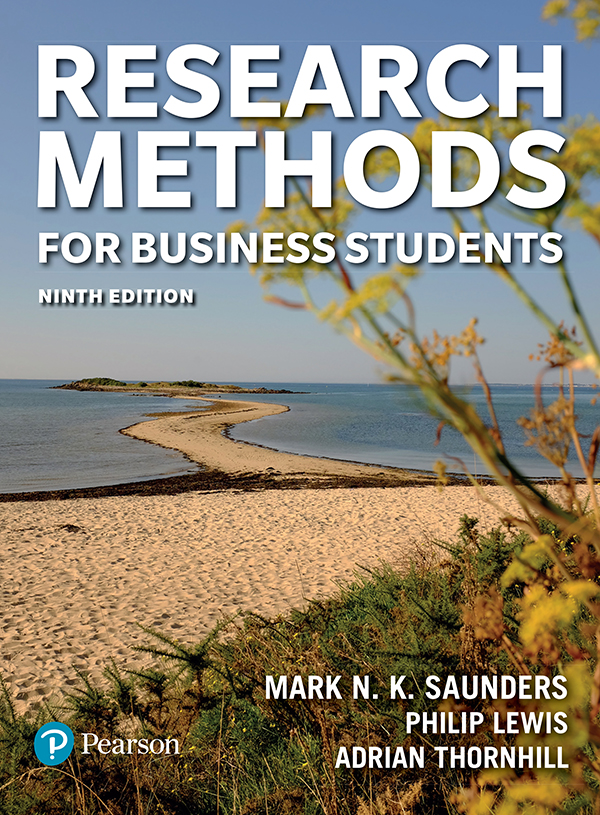 Chapter 1
Research, reflective diaries and the purpose of this book
Learning Objectives
By the end of this chapter you should be able to:
define the nature of research;
outline the features of business and management research;
recall the stages you will need to complete (and revisit) as part of your research process;
understand the importance of keeping a reflective diary;
recognise the purpose, structure and features of this book;
progress your research project by starting to make entries in your reflective diary or notebook.
Table 1.1 A taxonomy for considering the ‘relevance gap’ in relation to managerial knowledge
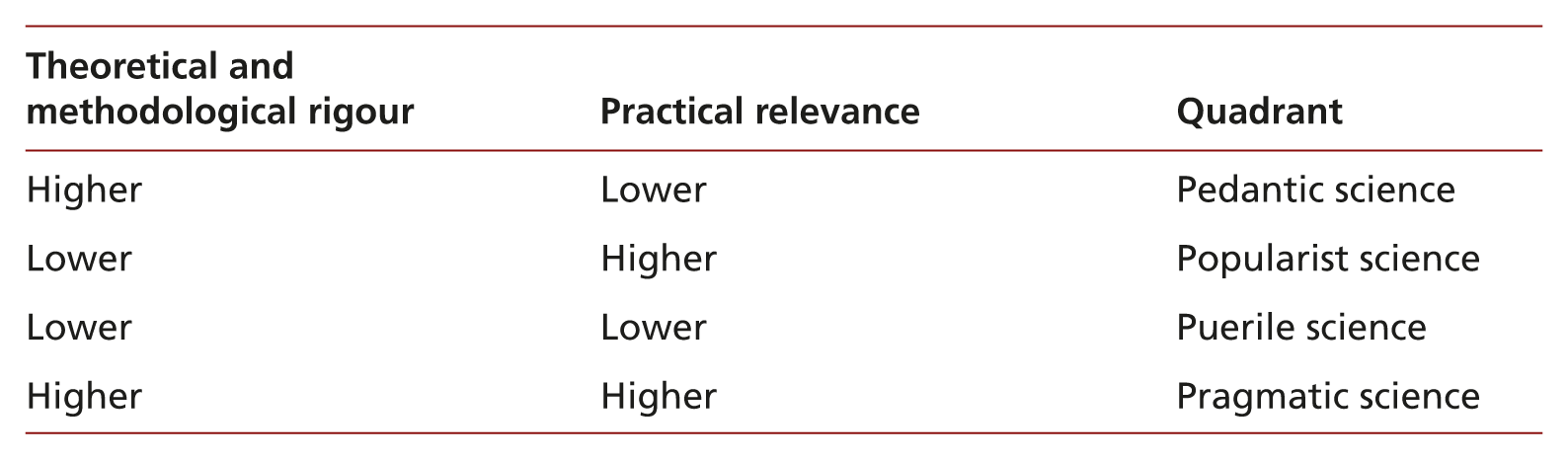 Source: Developed from Hodgkinson et al. (2001)
Table 1.2 Practitioner and management researcher orientations
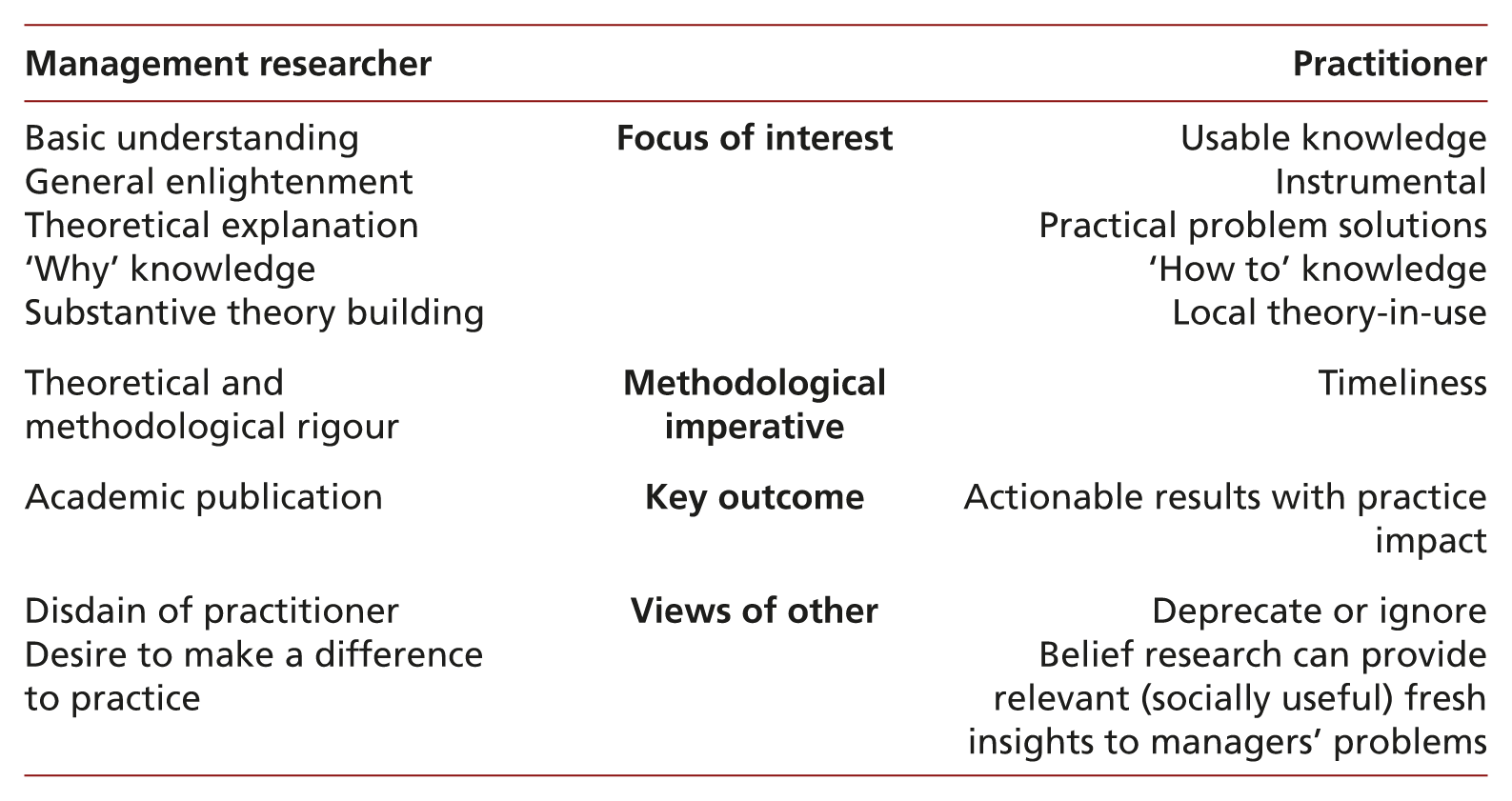 Source: Developed from Saunders (2011)
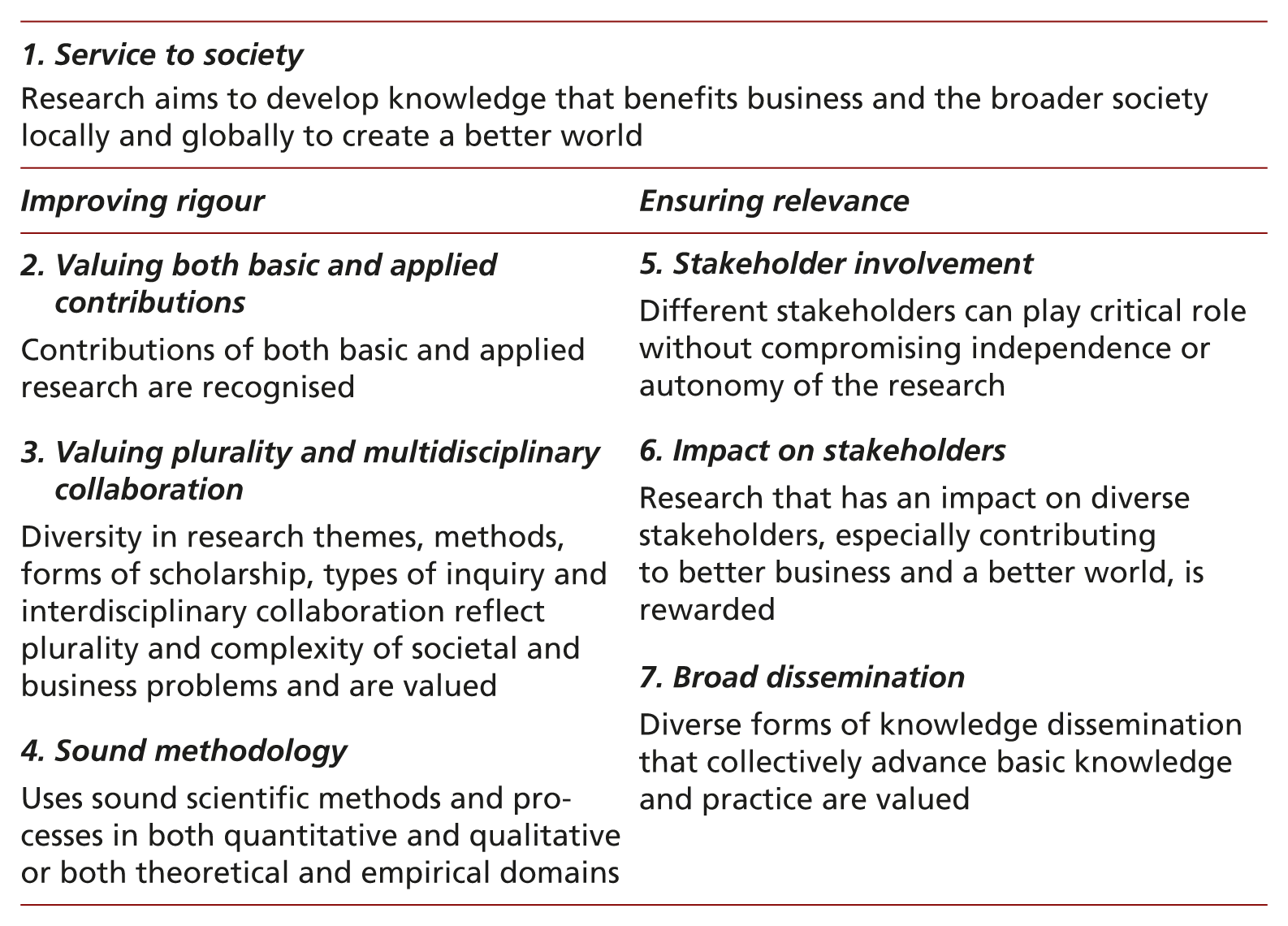 Source: Developed from McKiernan and Tsui (2020)
[Speaker Notes: Table 1.3 Community for Responsible Research in Business and Management’s seven principles of responsible research]
Figure 1.1 Basic and applied research
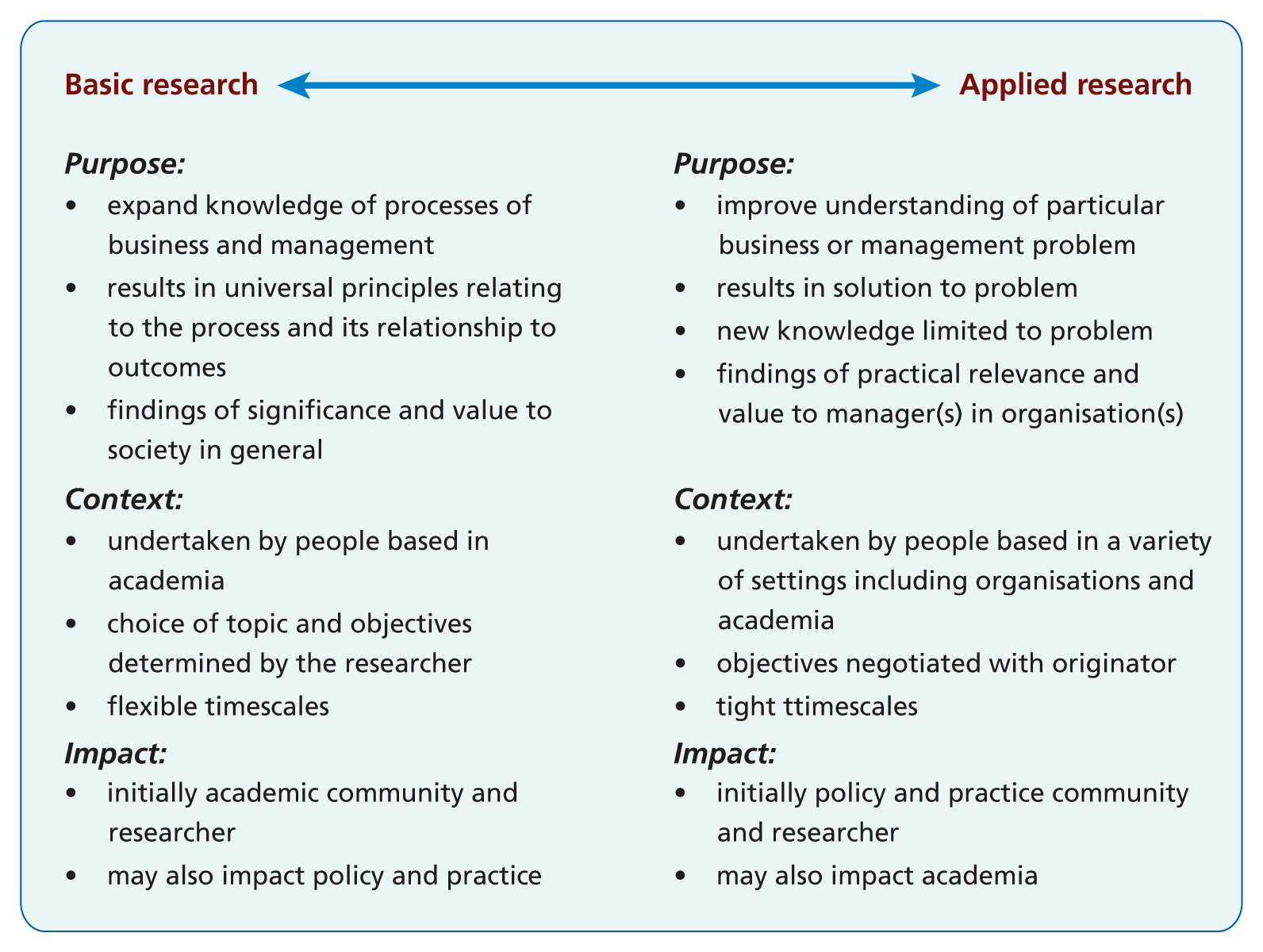 Sources: Authors’ experience; Easterby-Smith et al. (2021); Hedrick et al. (1993), MacIntosh et al. (2017)
Figure 1.2 The research process (1 of 2)
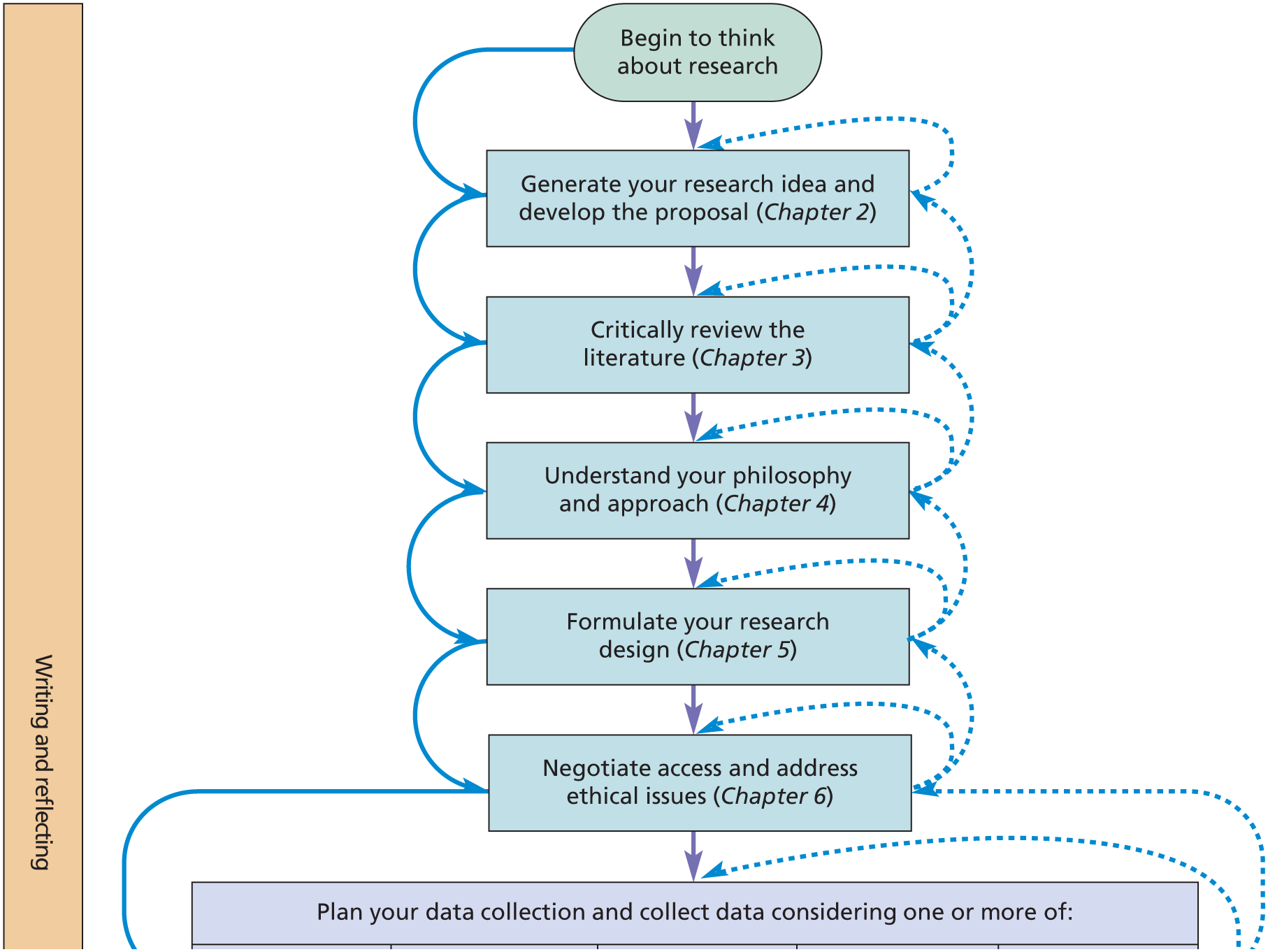 Source: © Mark Saunders, Philip Lewis and Adrian Thornhill 2022
Figure 1.2 The research process (2 of 2)
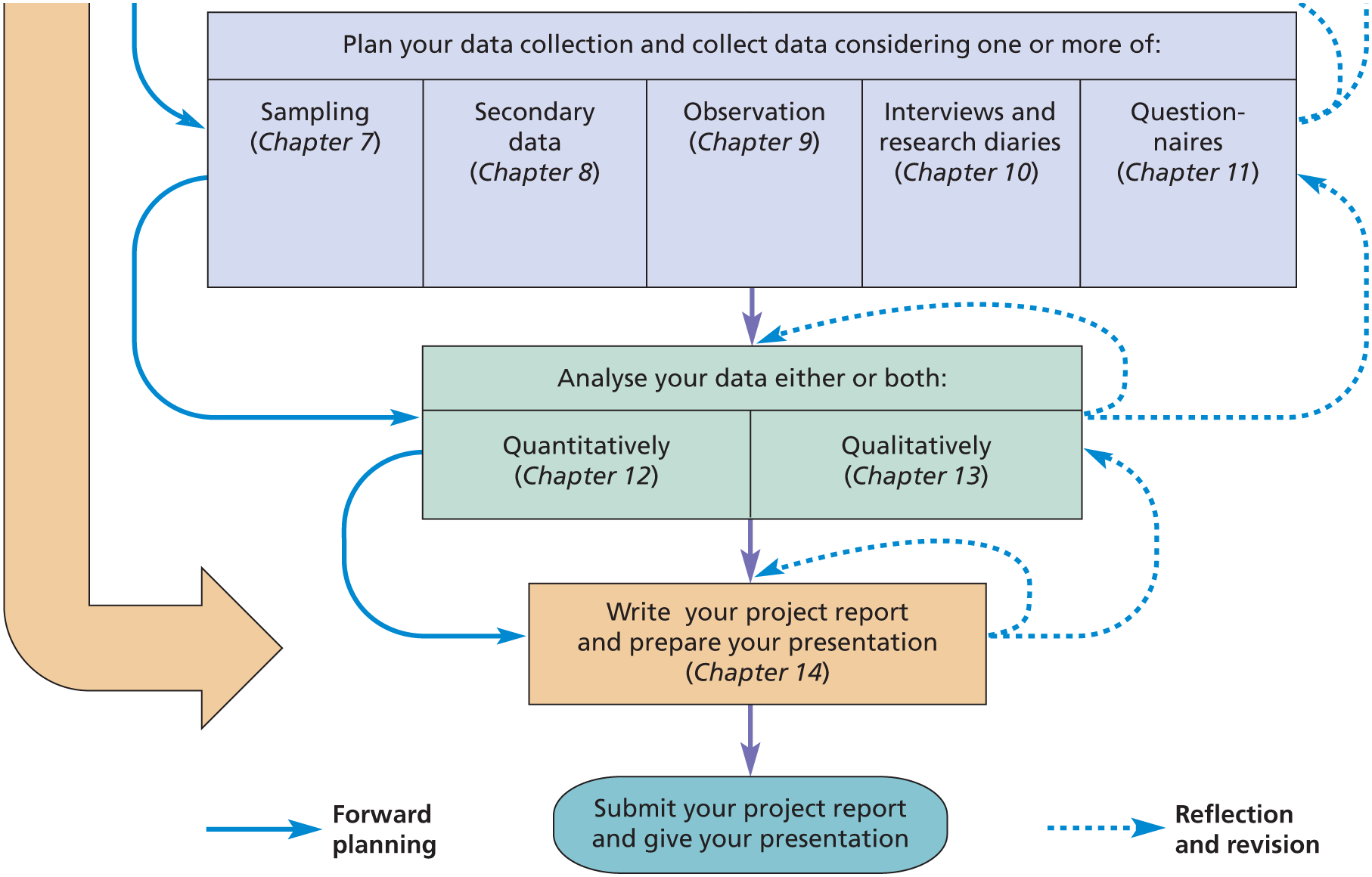 Source: © Mark Saunders, Philip Lewis and Adrian Thornhill 2022